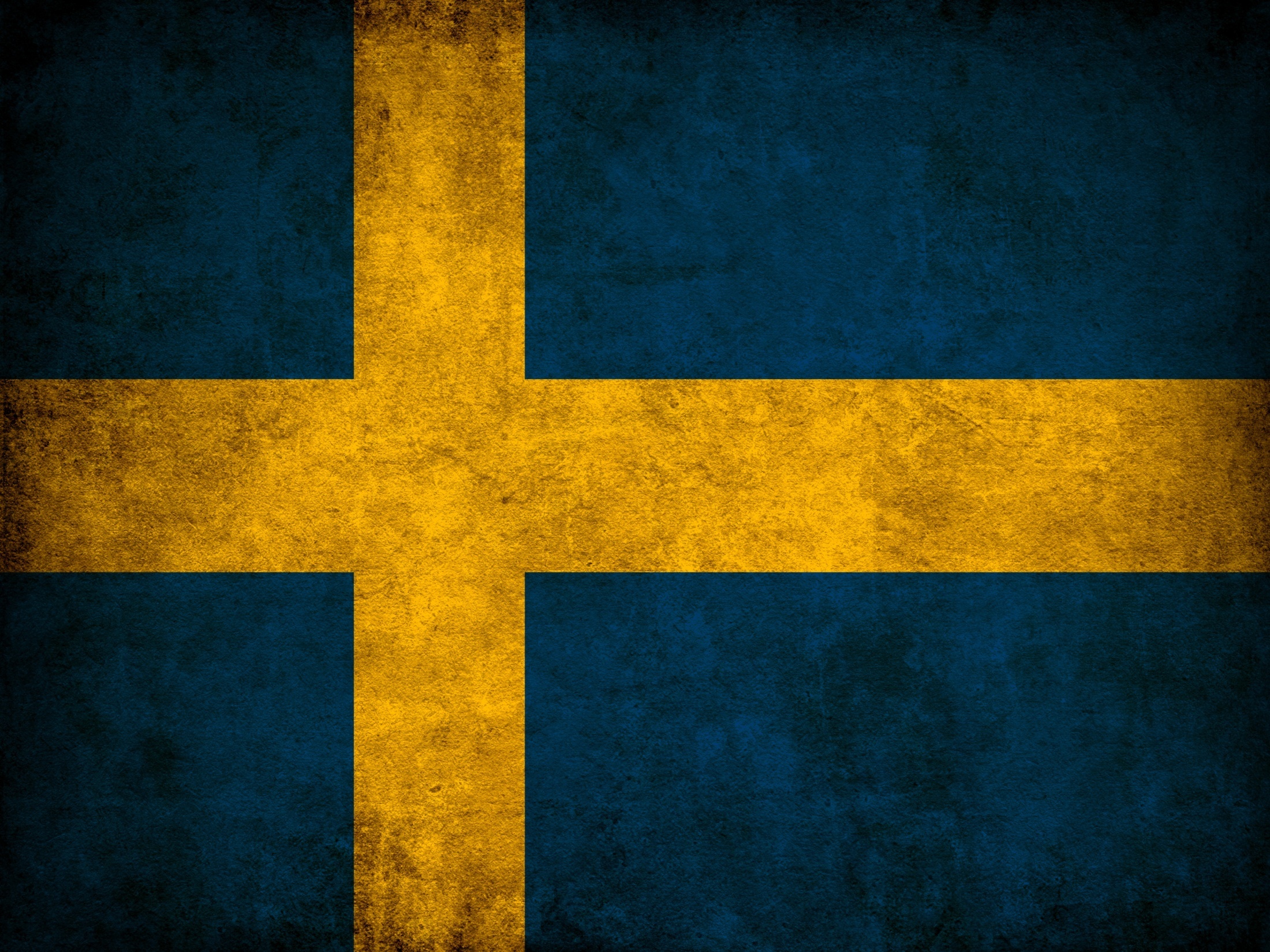 Королівство Швеція.
Культура
Література
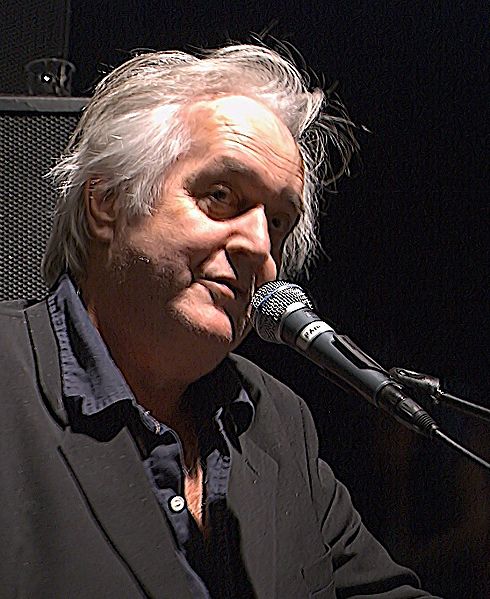 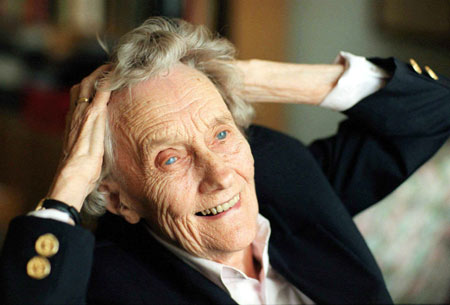 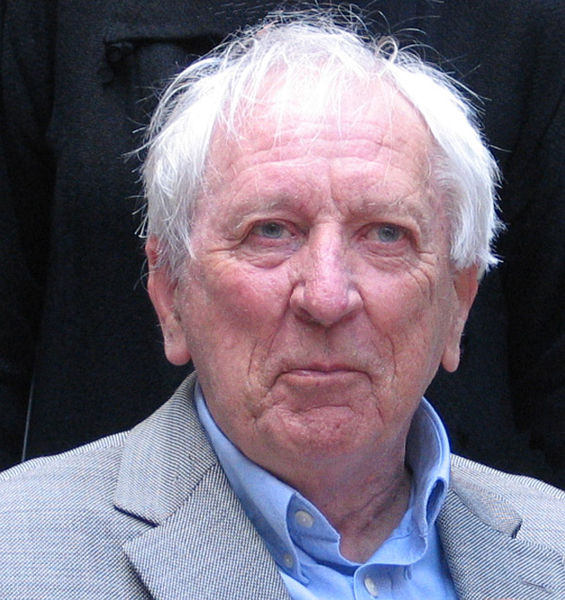 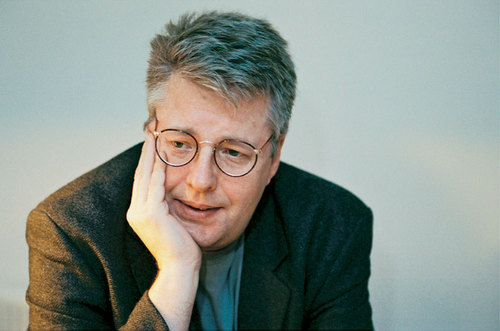 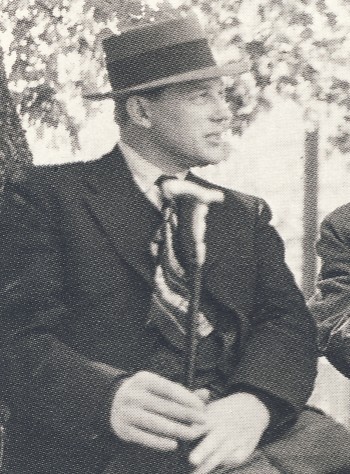 Ейвід Юнсон
Гаррі Мартінсон
Прислів’я та приказки
«Все добре в міру»
«Всі методи хороші, крім поганих»
«Краще пізно, ніж ніколи»
«Вино входить — розум виходить»
«Поживемо — побачимо»
«Мовчання — знак згоди»
«Помста є солодкою»
«Якщо холодні руки — то гаряче серце»
«У кого що болить, той про те і говорить»
Музика
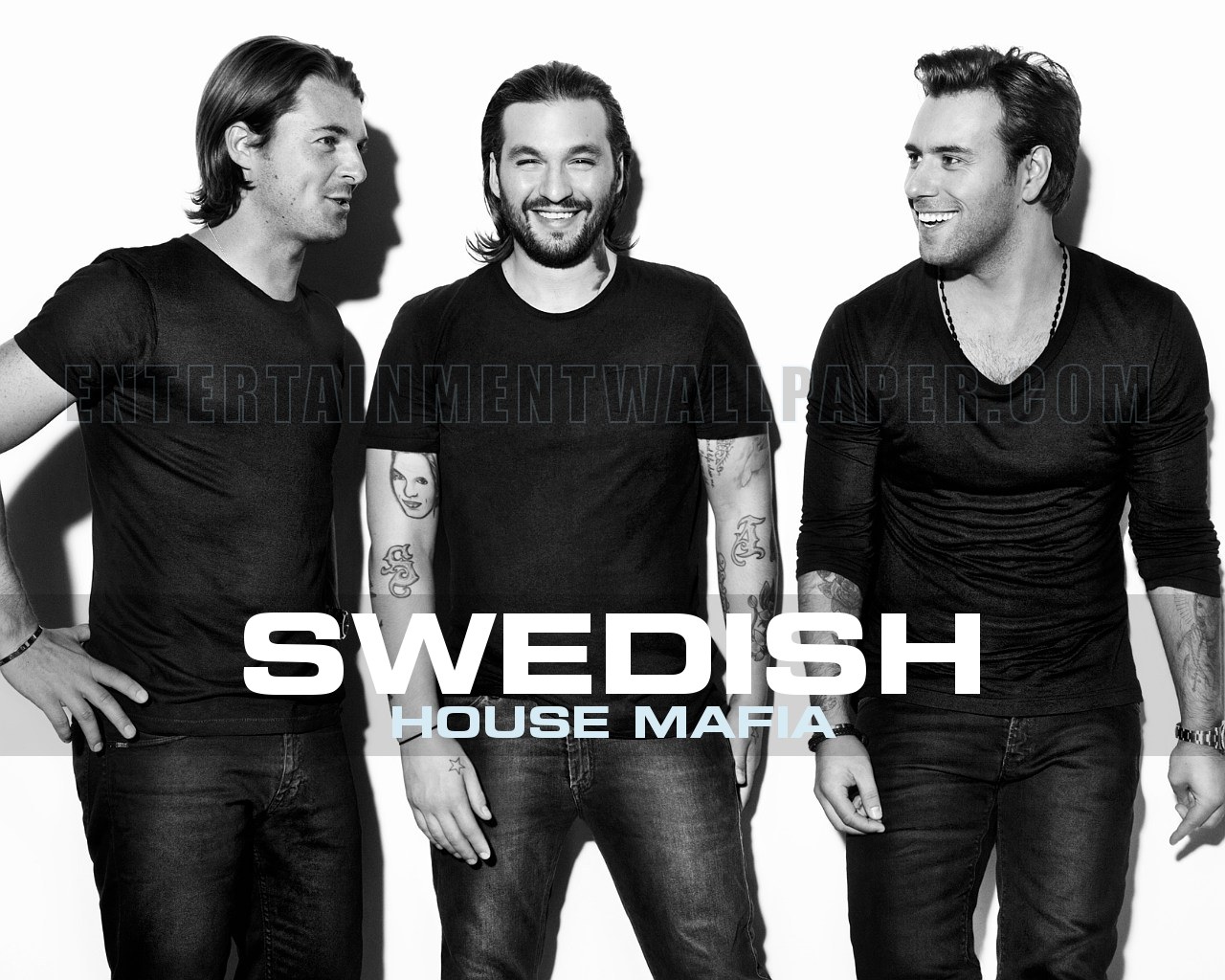 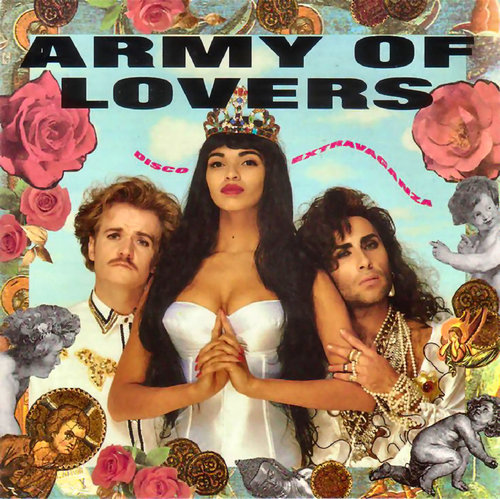 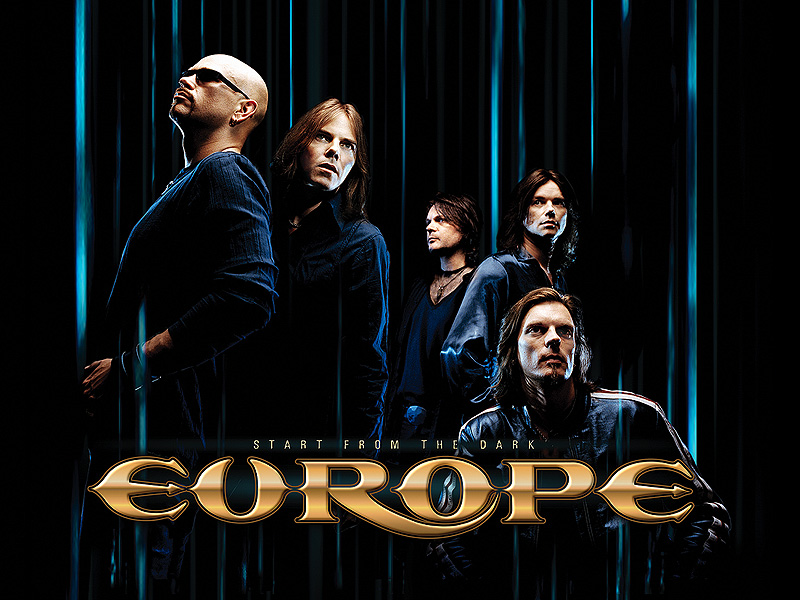 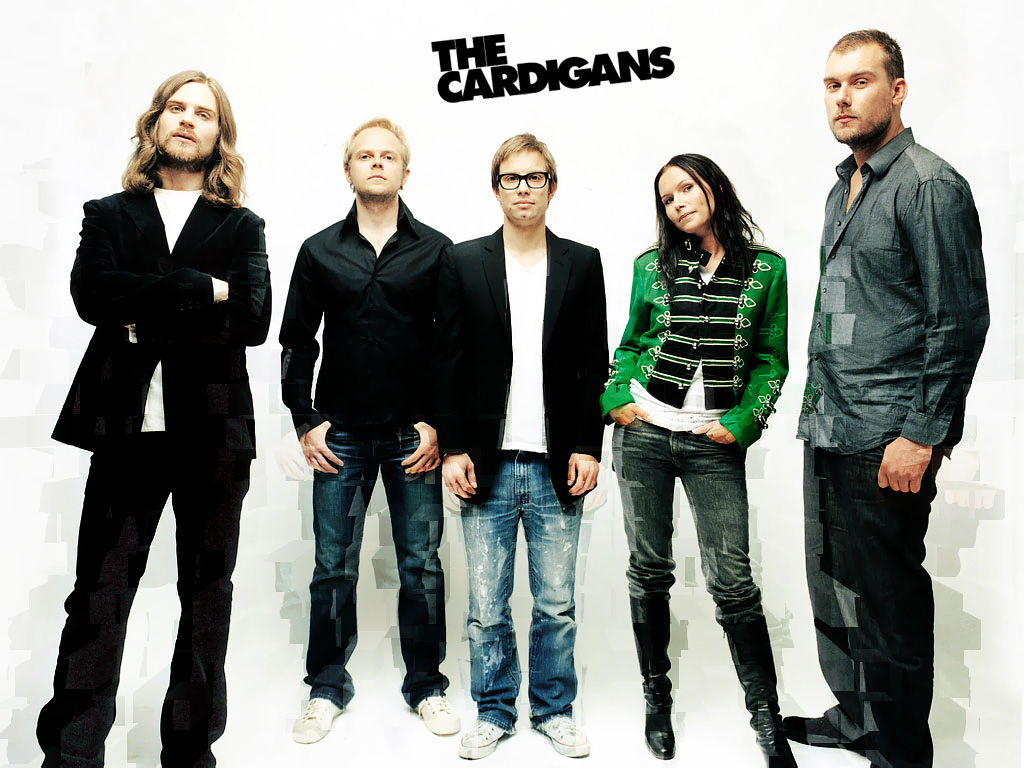 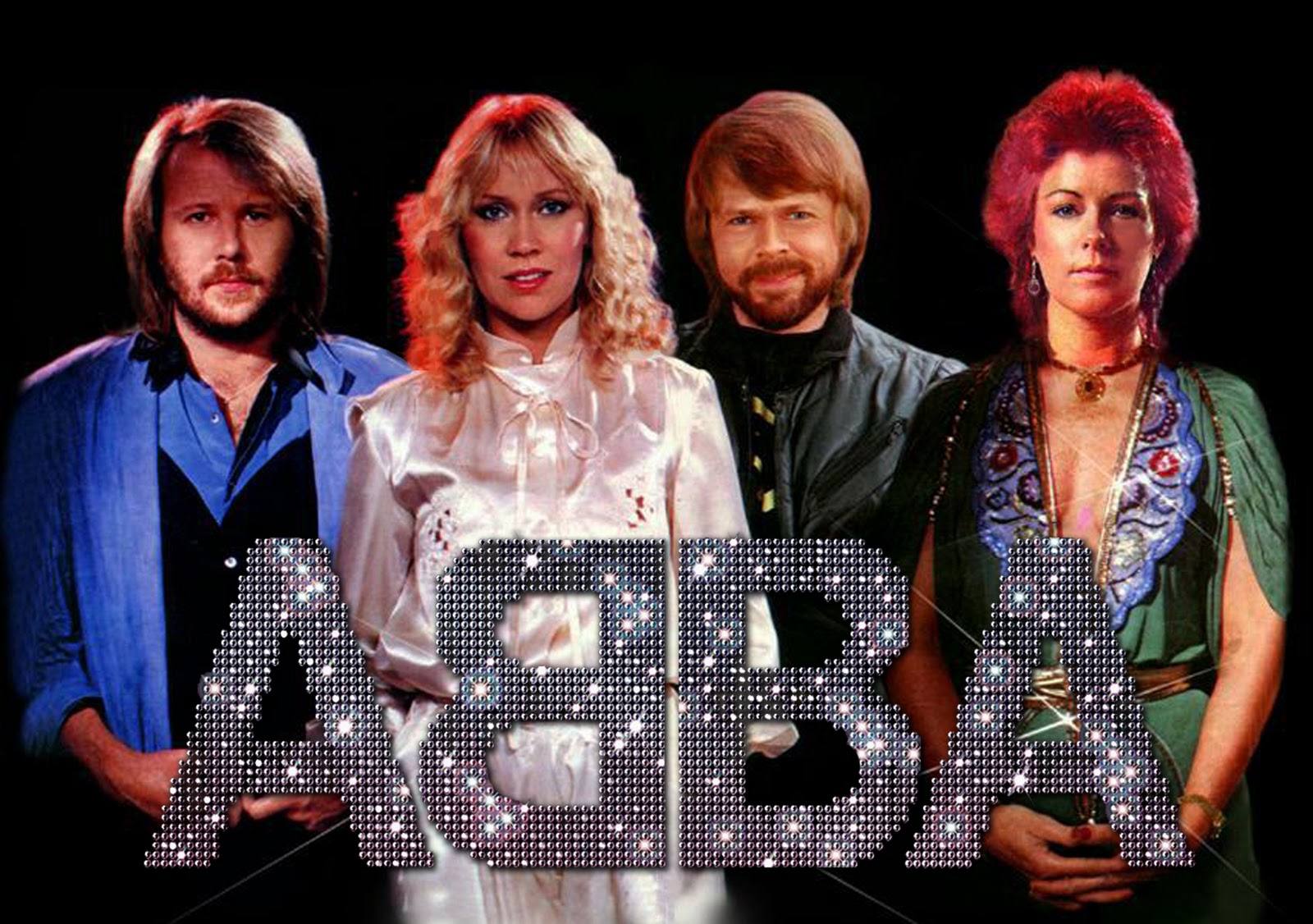 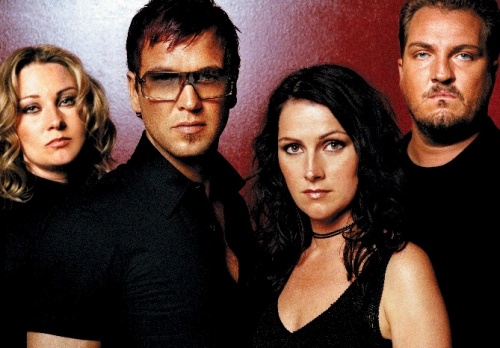 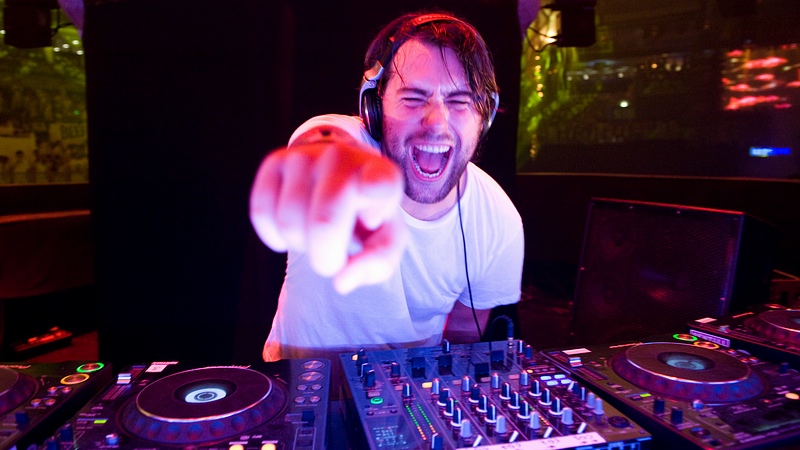 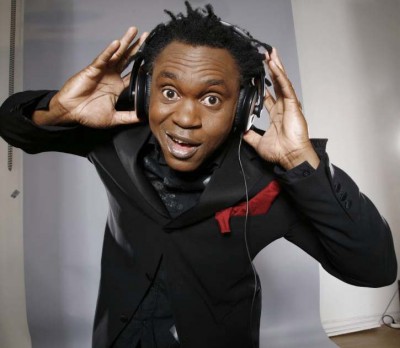 Doctor Alban
Roxette
музика
Шведський кіноматограф
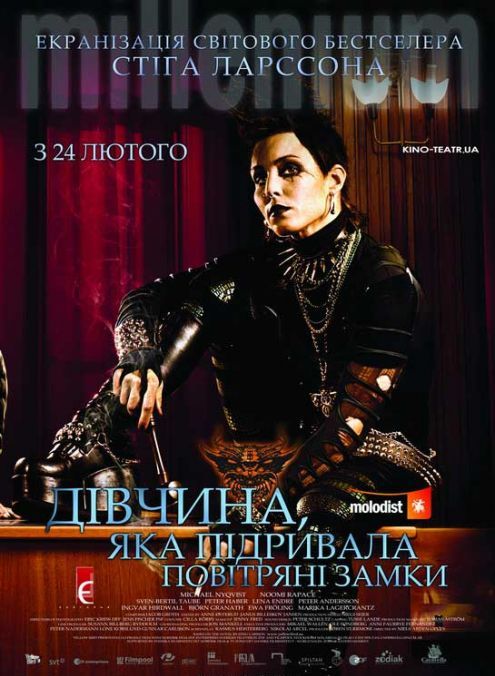 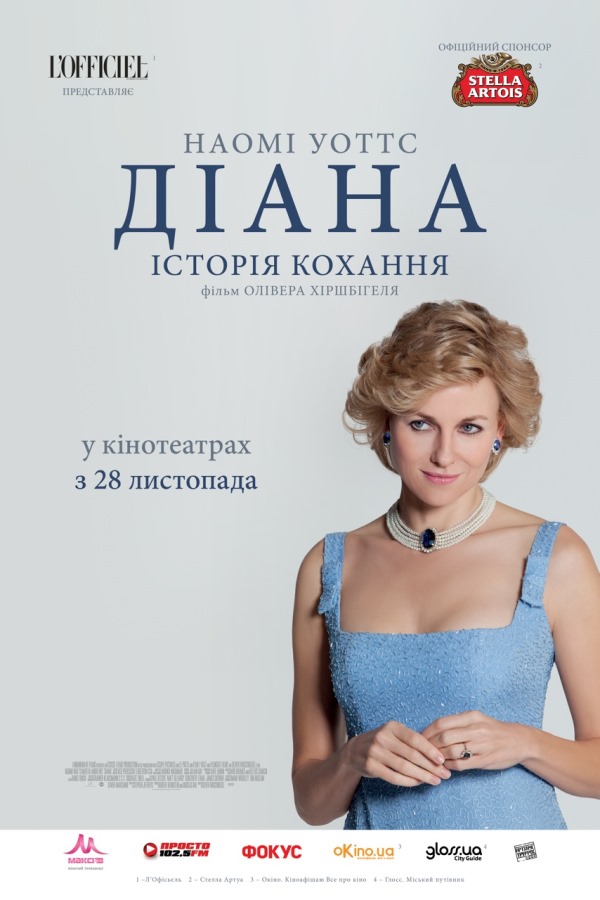 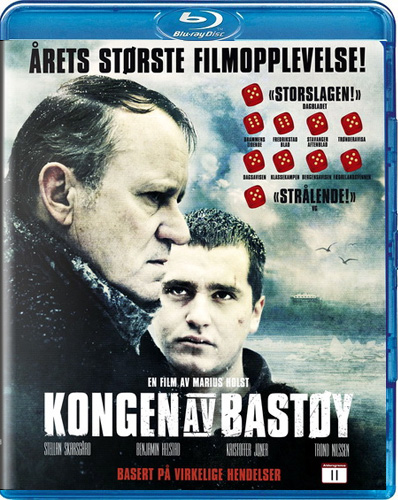 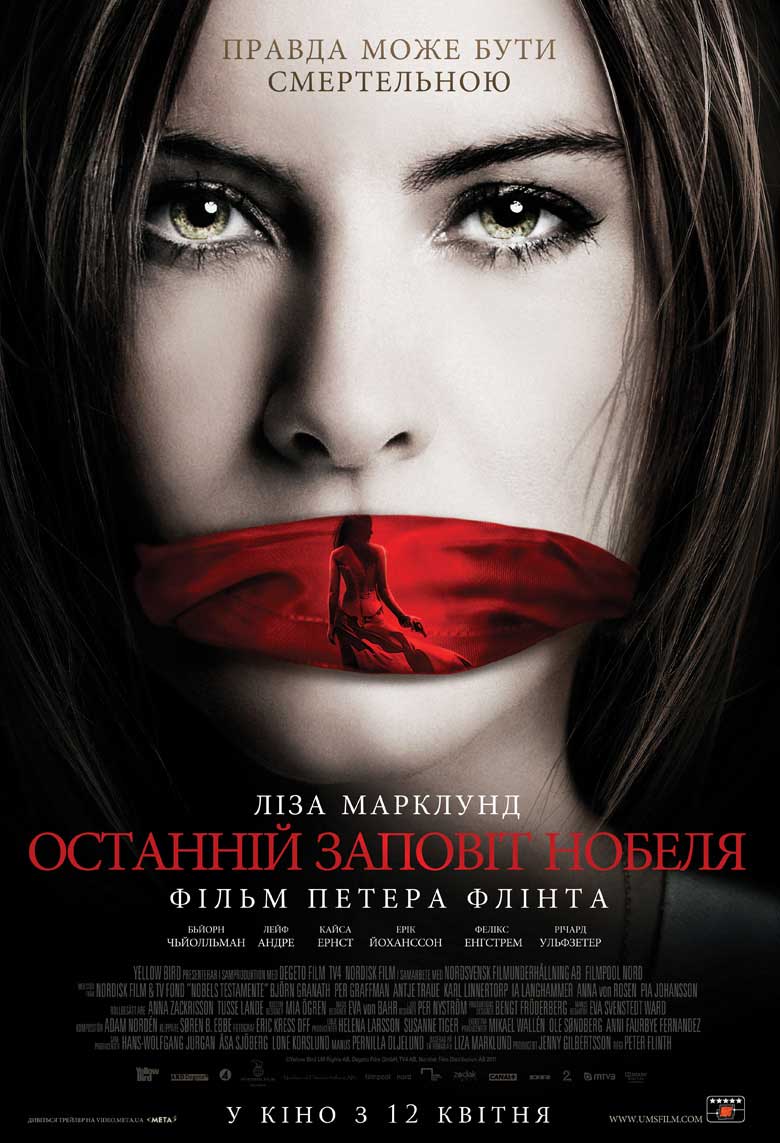 Шведський кіноматограф
Шведські компанії
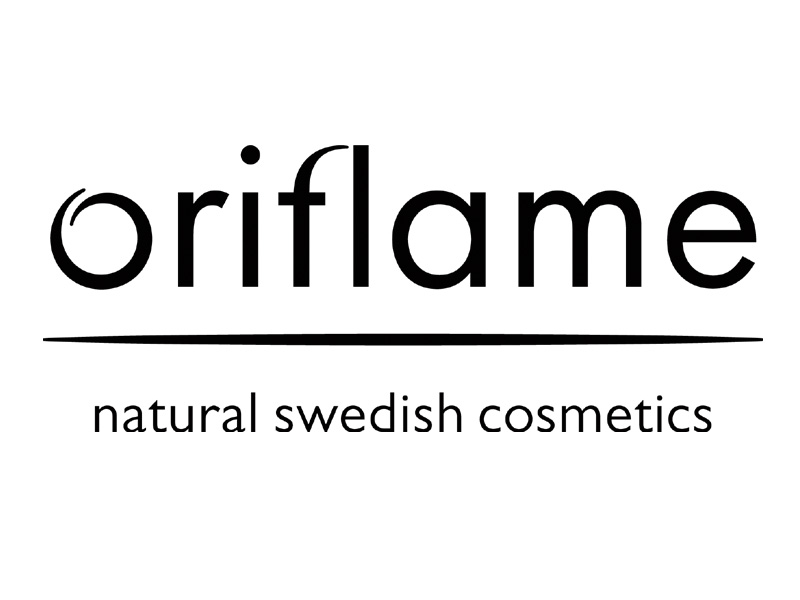 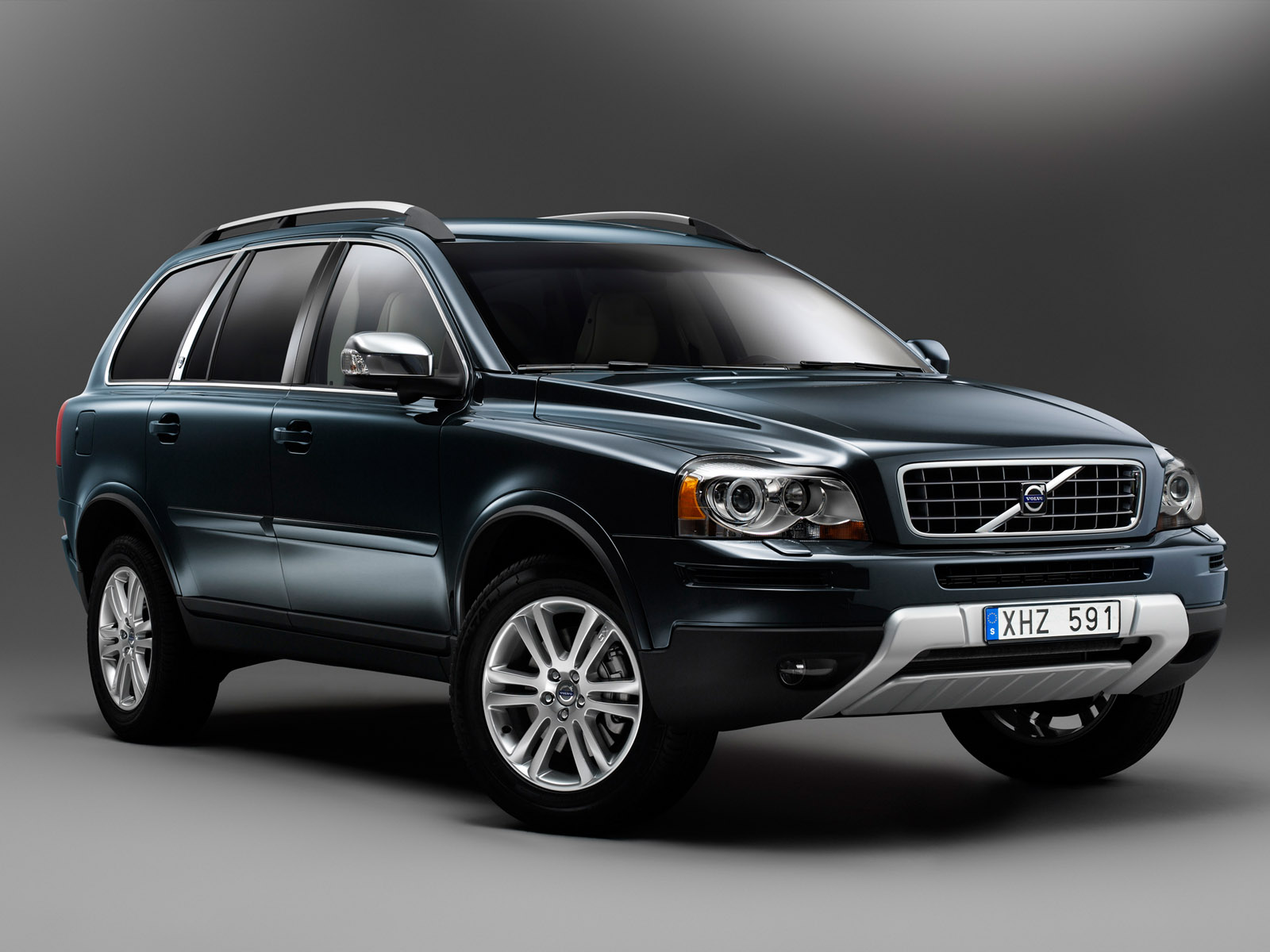 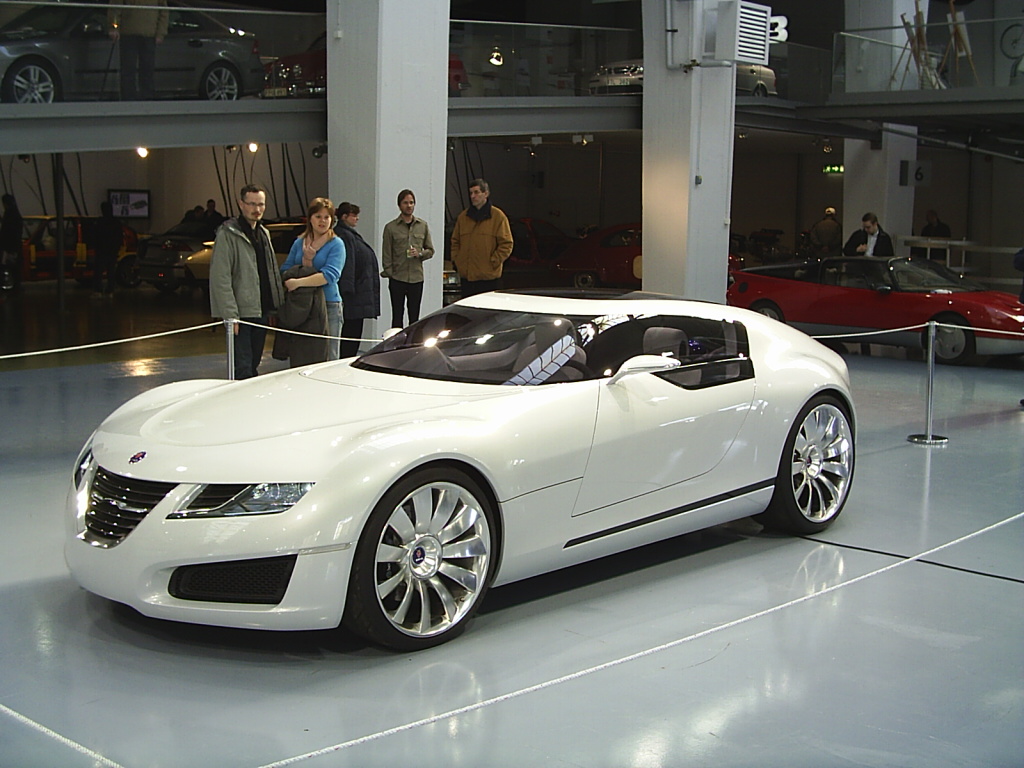 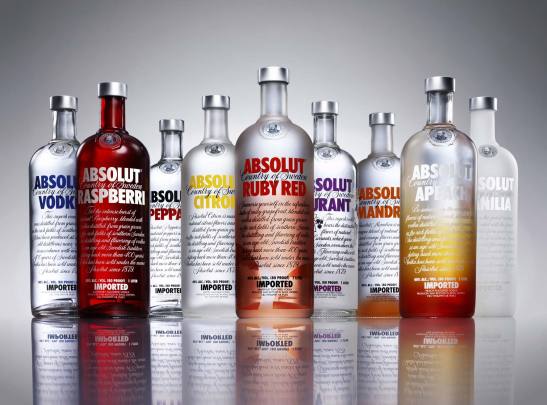 Шведська кухня
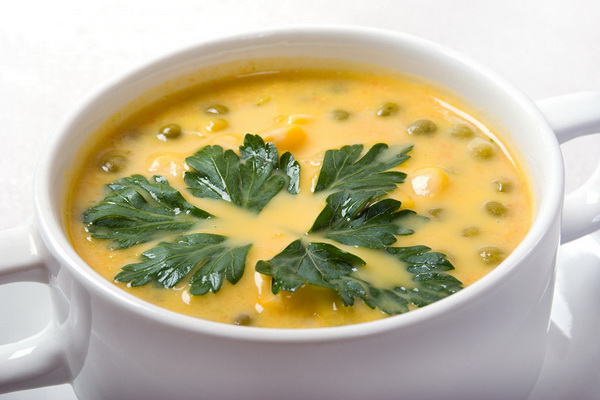 Класичні шведські страви — це картопляне пюре з оселедцем, «мітболлс» (м'ясні кульки) з цибулинним соусом, гороховий суп.
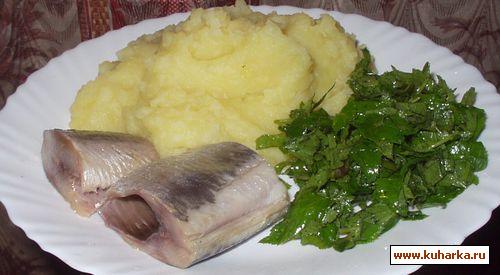 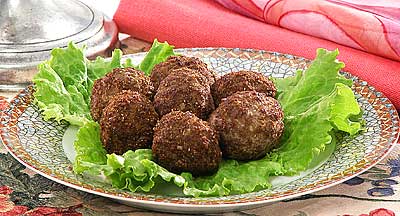 Цікаві факти
Шведи – довгожителі.
У Швеції не заведено після закінчення школи відразу вступати до ВНЗ
Замість сигарет шведи полюбляють снюс
У Швеції дозволені одностатеві шлюби
Фільми в кінотеатрах дивляться в оригіналі з субтитрами. Більшість шведів боятися їхати в Росію через мафію
 До двадцяти років зуби можна лікувати безкоштовно. Алкоголь не продають особам молодше 20 років
Також якщо ви приходите втретє за день, вам відмовлять в покупці.